Тьюторское сопровождение в образовательной школе
Заместитель директора 
МБОУ СОШ с. Богородское
 Кривоносенко М.М.
«В российском образовании произойдет довольно  крупное событие. В школах появится еще одна должность – тьютор… ». Александр Кондаков , член-корреспондент РАН, генеральный директор издательства «Просвещение» 2008.
Тьютор (позиционно) – это человек, который организует условия для разработки и реализации индивидуальной образовательной траектории (ИОТ) учащегося.
Тьюторское сопровождение
Тьюторское сопровождения -организация работы с развитием познавательного интереса обучающегося.
Тьюторское сопровождение позволяет педагогам работать с интересом каждого обучающегося, помогать обучающимся осваивать способы нахождения новых знаний, отвечать на их конкретные запросы.
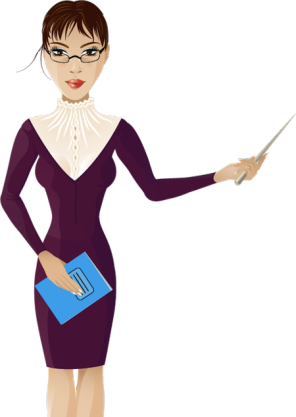 Тьютор, как педагог, который работает по принципу индивидуализации и сопровождает построение обучающимся ИОП, в первую очередь должен помочь каждому учащемуся определить собственный уникальный путь освоения знания, которое ему более всего необходимо, то есть, тьютор обеспечивает выход в самообразование обучающегося, создает социально-педагогические условия для формирования культуры его работы с собственным будущим.
Под тьюторским сопровождением ученической деятельности понимается особый тип педагогического сопровождения, при котором обучающийся выполняет действие по самостоятельно разработанным нормам, которые затем обсуждает с учителем, то есть педагог создает условия и предлагает способы для выявления, реализации и осмысления обучающимся своего познавательного интереса.
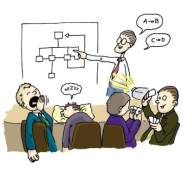 Тьюторское сопровождение ученической деятельности -
особый тип педагогического сопровождения, при котором обучающийся выполняет действие по самостоятельно разработанным нормам, которые затем обсуждает с учителем, то есть педагог создает условия и предлагает способы для выявления, реализации и осмысления обучающимся своего познавательного интереса.
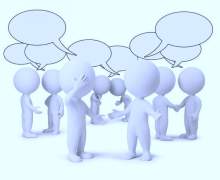 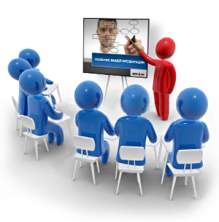 Тьюторское сопровождение индивидуальной образовательной программы (ИОП) -
это педагогическая деятельность по индивидуализации образования, направленная на прояснение образовательных мотивов и интересов учащегося, поиск образовательных ресурсов для создания ИОП, работу с образовательным заказом семьи, формирование учебной и образовательной рефлексии учащегося.
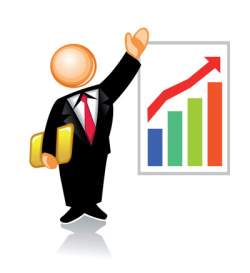 Рабочая документация тьютора
Индивидуальную образовательную программу тьюторанта как описание целей, форм и способов его образовательного движения.
Портфолио тьюторанта.
Анкеты и опросные листы, различные тестовые материалы при использовании элементов педагогического и психологического исследования в своей работе, экспертные карты и т.п.
Различные дневники и журналы, которые заполняются как самим тьютором, так и тьюторантами.
Ресурсные карты – наглядное представление разных типов ресурсов и связей между ними, использование которых может пригодиться тьюторанту . На деле карта может представлять собой таблицу, схему, рисунок, коллаж и видоизменяться в ходе работы тьютора и тьюторанта.
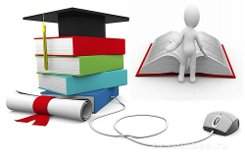 Рабочая документация тьютора
В рабочей документации тьютор и тьюторант могут фиксировать ответы на следующие вопросы (в динамике): интересы, цели, смыслы образования для тьюторанта;
 места, люди, книги и др.ресурсы для построения и реализации ИОП; 
необходимые, освоенные, недостающие компетенции, способы действия; 
взаимные договоренности и обязательства, рационализаторские предложения по организации собственного сотрудничества.
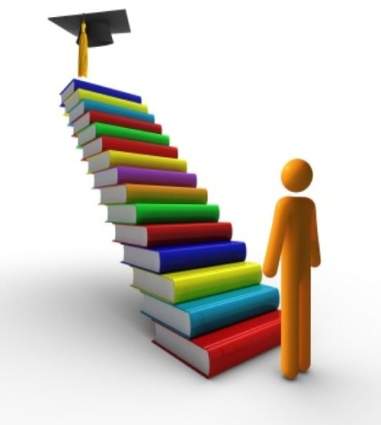 Тьюторское сопровождение обучающегося с ОВЗ
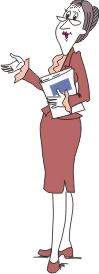 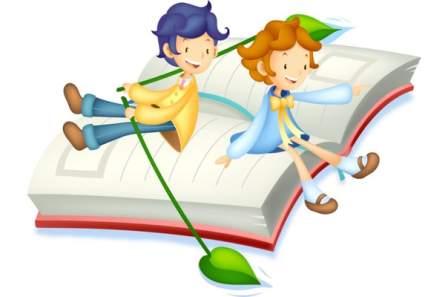 Цели деятельности тьютора
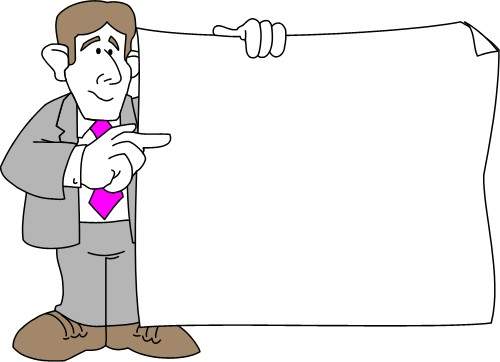 – организационно-методическое обеспечение реализации обучающимися индивидуальных образовательных маршрутов.
– педагогическое обеспечение индивидуализации образовательного процесса обучающихся с ОВЗ;
– организация образовательной среды для реализации индивидуальных учебных планов обучающихся.
Задачи деятельности тьютора
помощь учащемуся в осознании его образовательных и профессиональных потребностей, возможностей и способов их реализации;
выявление и систематизация образовательных ресурсов, оценка потенциала образовательной среды;
организация участия родителей в разработке и реализации индивидуальных образовательных маршрутов;
организация и стимулирование разных видов деятельности учащихся;
создание условий для реальной индивидуализации процесса обучения;
 выявление индивидуальных особенностей обучающихся;
 подбор и адаптация педагогических средств индивидуализации образовательного процесса;
составление индивидуальных учебных планов (ИУП) и планирование индивидуальных образовательных траекторий (ИОТ);
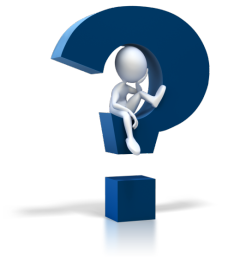 - организация психолого-педагогического сопровождения обучаю­щихся, имеющих затруднения в вопросах формирования и реализации ИОТ и ИУП;
– организация участия обучающихся в разработке индивидуальной образовательной траектории;
- помощь в сборе информации об образовательных ресурсах, которые могут быть использованы учащимися при обучении по планируемой ИОТ;
 – организация взаимодействия участников образовательного процесса;
- мониторинг эффективности реализации ИОТ;
- помощь в проблемных ситуациях при реализации обучающимся ИОТ, ИУП;
- формирование адекватной самооценки обучающихся по вопросам формирования и реализации образовательных и профессиональных траекторий.
- создание условий для успешной социализации ребенка;
- максимальное раскрытие потенциала личности ребенка.
Функции тьютора
- диагностическая (сбор данных о планах и намерениях обучающихся, их интересах, склонностях, мотивах, сильных и слабых сторонах, готовность в целом к социально-профессиональному самоопределению);
- проектировочная (выявление возможностей и ресурсов для преодоления имеющихся у обучающихся проблем и разработка средств и процедур тьюторского сопровождения для самоопределения обучающихся в образовательном процессе, соответствующих индивидуальным особенностям восприятия ими оказываемой помощи);
реализационная (оказание помощи в самоопределении учащихся в образовательном пространстве организации и поддержка обучающихся при решении возникающих затруднений и проблем);
аналитическая (анализ и коррекция процесса реализации ИОТ, ИУП и результатов самоопределения обучающихся).
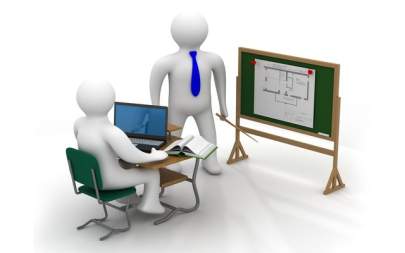 Цель и задачи работы тьютора достигаются следующими средствами:
- организация и адаптация жизненного пространства: рабочего места; места отдыха и других мест, где бывает обучающийся;
- выявление тьютором и учителем зон ближайшего развития ребенка с ОВЗ, ребёнка с инвалидностью, опоры на его внутренние, скрытые ресурсы, дозирование нагрузки, адаптации учебного материала, адаптации учебных пособий.
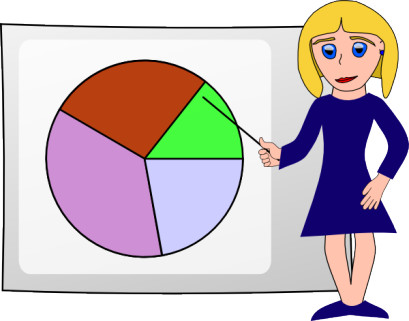 СПАСИБО
 ЗА
 ВНИМАНИЕ!